Soft c
Unit 30
celery
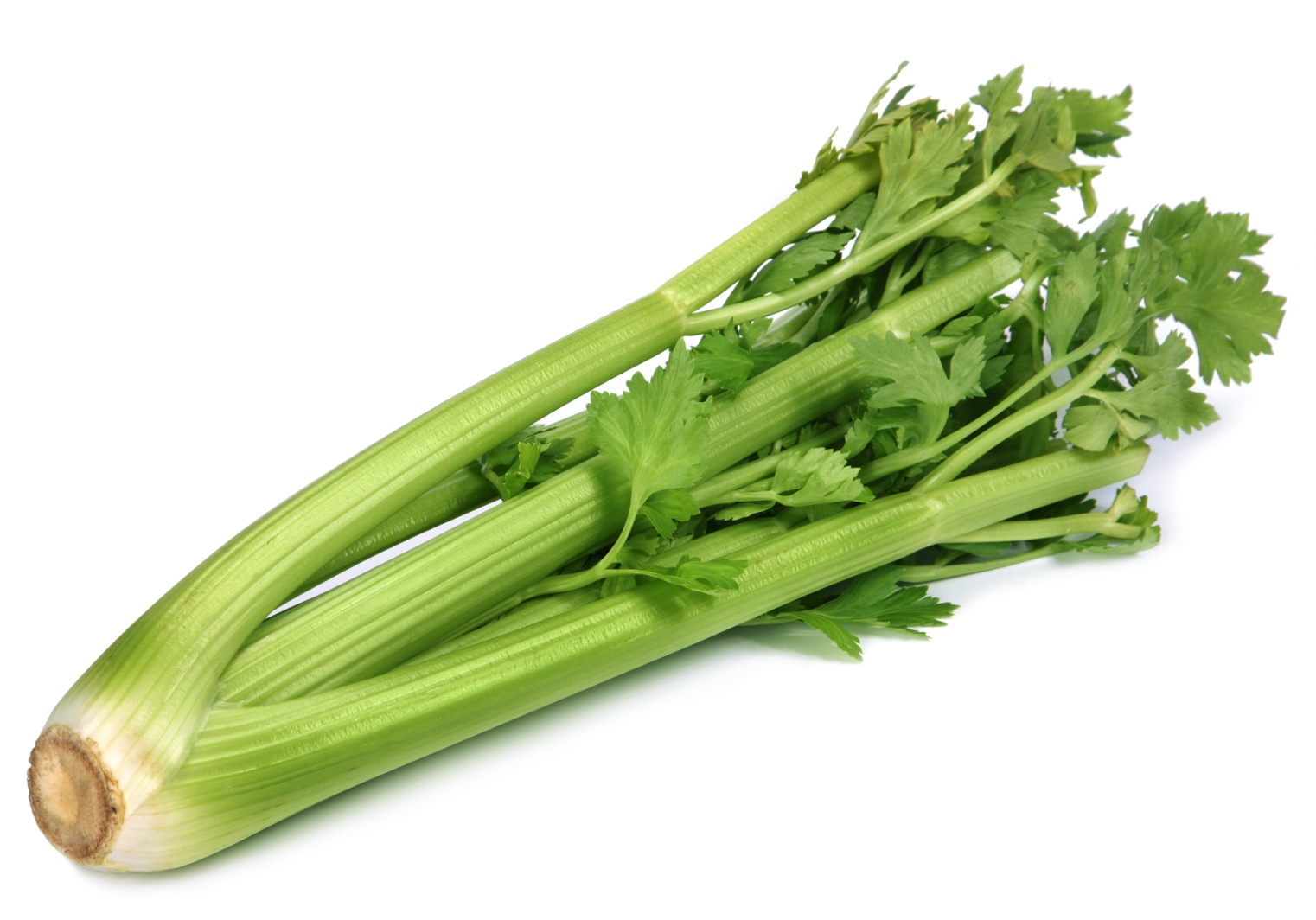